What we talk about when we talk about sustainability 






IMAGE: ‘Festival villas’ street sign CREDIT: A. Bossey
Adrian Bossey
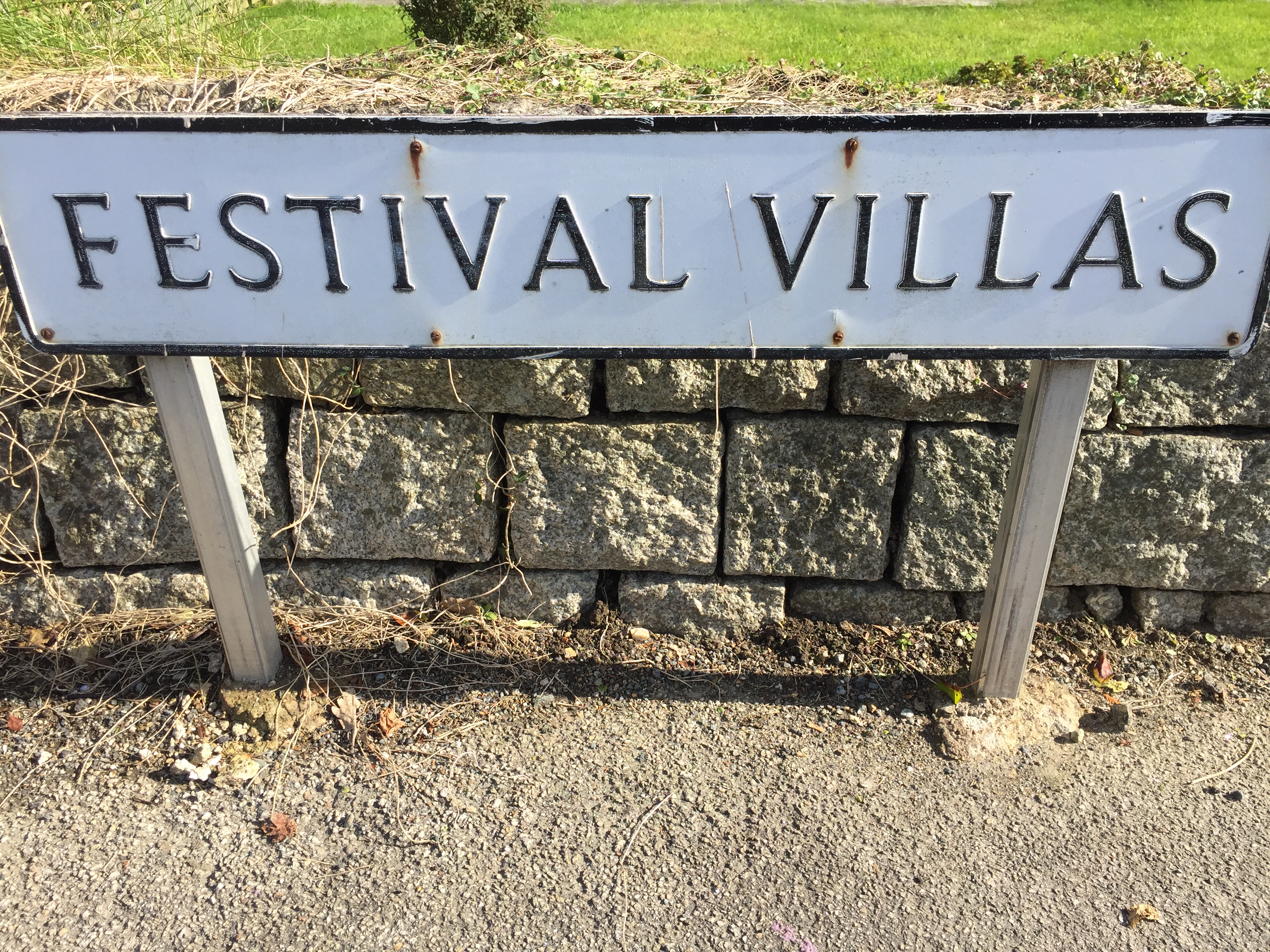 So, what do I know?
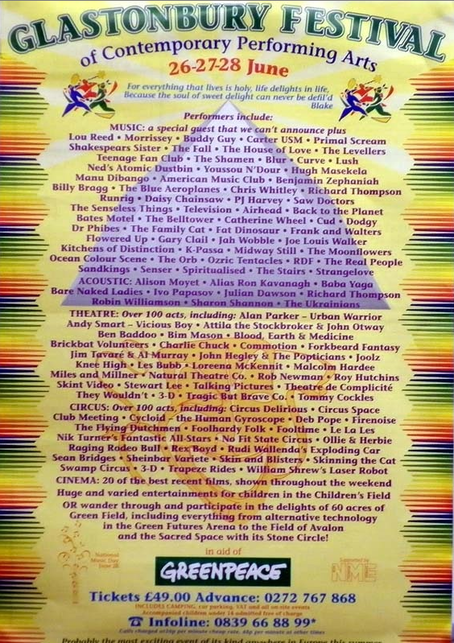 IMAGE: ‘Carter’ pub gig poster CREDIT: A. Bossey 		    IMAGE: ‘Glastonbury’ 1992 poster CREDIT: A. Bossey

Captured on film ...          								Q. WHAT IS SUSTAINABILITY?
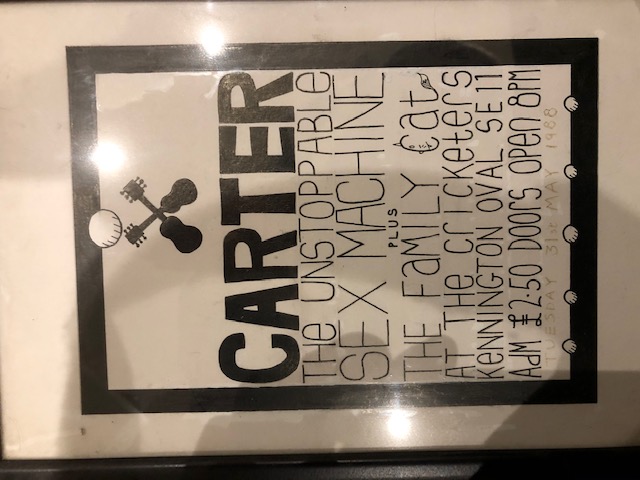 Sustainability Definition
"Development that meets the needs of the present without compromising the ability of future generations to meet their own needs” Brundtland Report – ‘Our Common Future (1987)

We need to consider financial, social and environmental issues

Focusing solely on environmental issues will not be sufficient
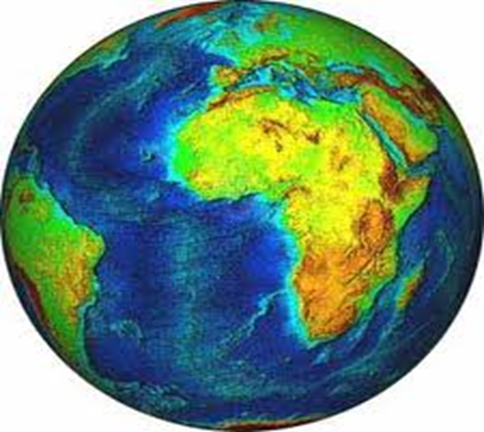 We’ve come a long way (baby)
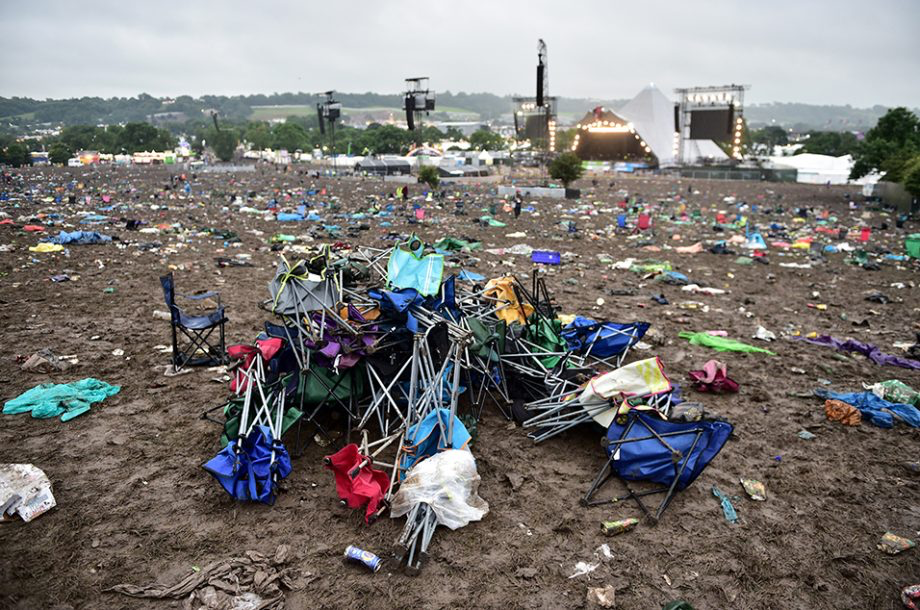 IMAGE: ‘Glastonbury Festival site in 1981. 					IMAGE: ‘Glastonbury Festival’ site in 2016

	1981 – 18,000 capacity					2016 – 203,000 capacity 
	£8 per ticket								£228 + £5 booking fee
	Very poor traffic management				Fined £31,000 for pollution
	Very poor accessibility!					Gold AiE  Charter of Best Practice
	Supported CND							£2m Greenpeace, Oxfam, Water Aid 

	ITV broadcast Warming Warning			Declarations of climate emergency
On-line Sustainability Training
A Greener Festival: Assessing Sustainability for the Live Events Industry 
Next start date 12 February 2024
Please contact shortcourses@falmouth.ac.uk
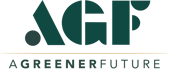